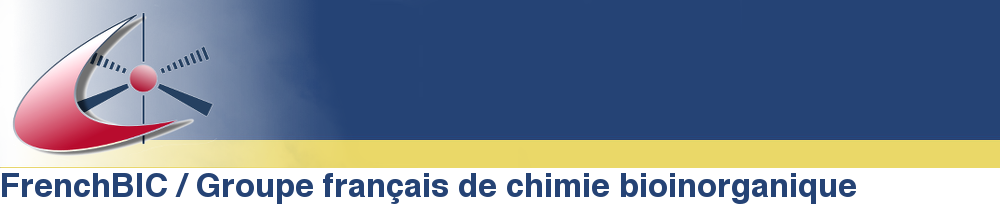 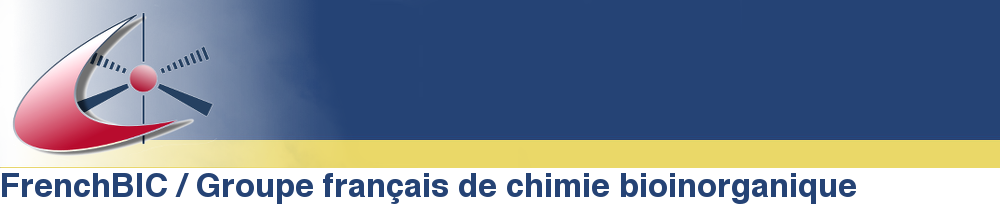 GIS CNRS (groupement d’intérêt scientifique) depuis 2002
 Métaux en biologie & systèmes bioinspirés
 Catalyse / énergie / médecine / imagerie 
 25 labos (dont 10 INSB), 50 équipes, 200 permanents
 réunion annuelle, binationale parfois
 www.frenchbic.cnrs.fr Annonces d’emplois et stages, de manifestations et congrès, journal club.
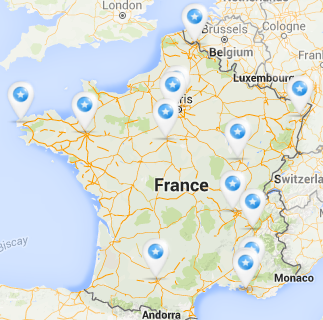 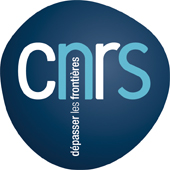